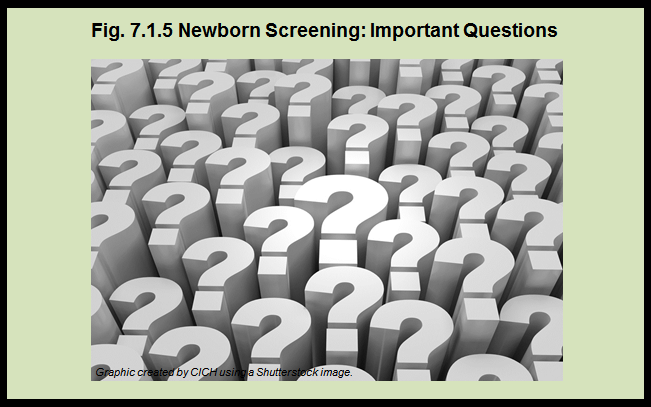 [Speaker Notes: As the technological frontier expands, it is possible that whole genome sequencing may supplant newborn screening programs. Before doing so, there are many important questions:
• How will we make decisions about the use of this technology and how will we evaluate its use?
• Who decides which conditions will be screened for?
• What criteria and evidence will be used to decide which conditions to screen for?
• How will these programs be implemented?]